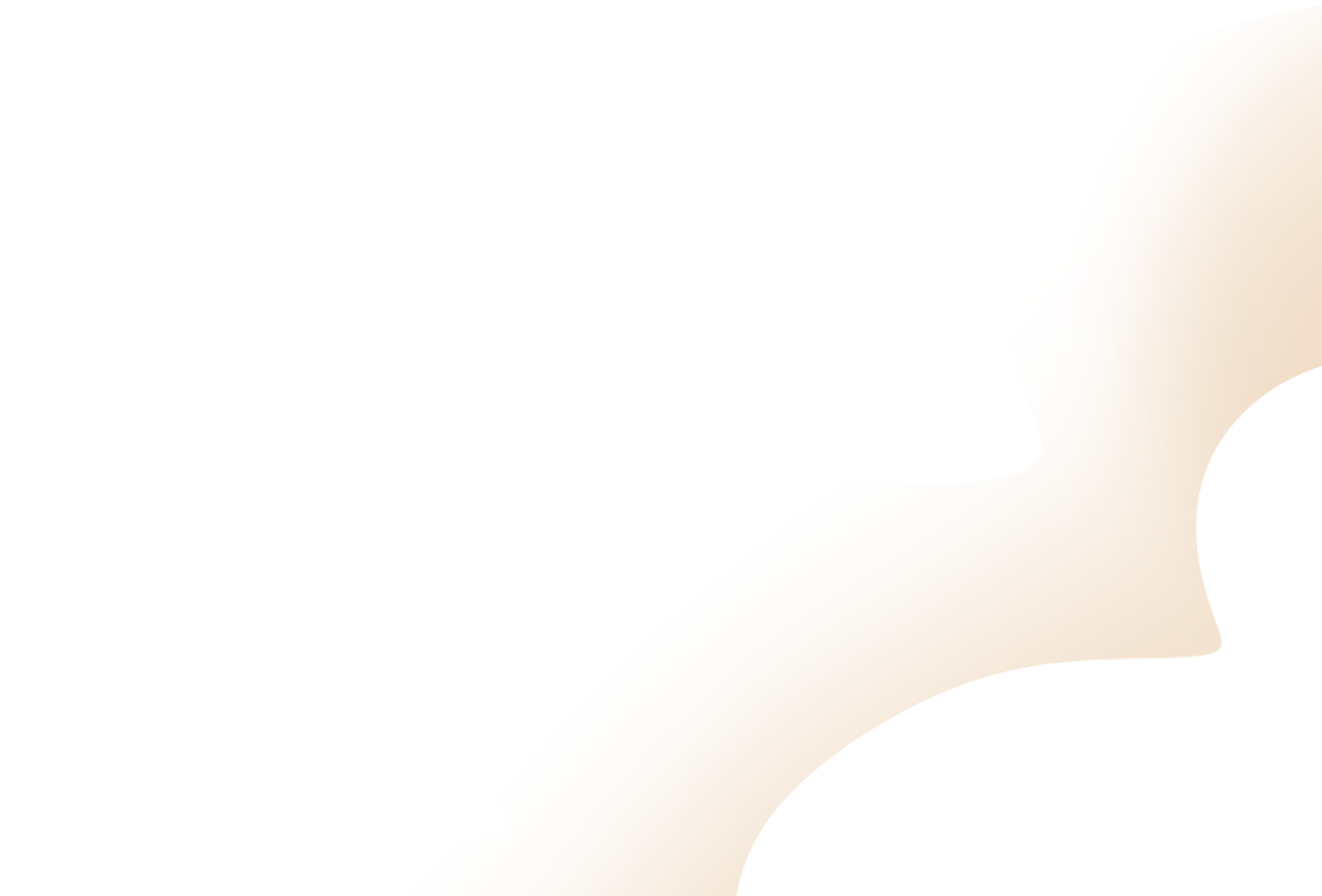 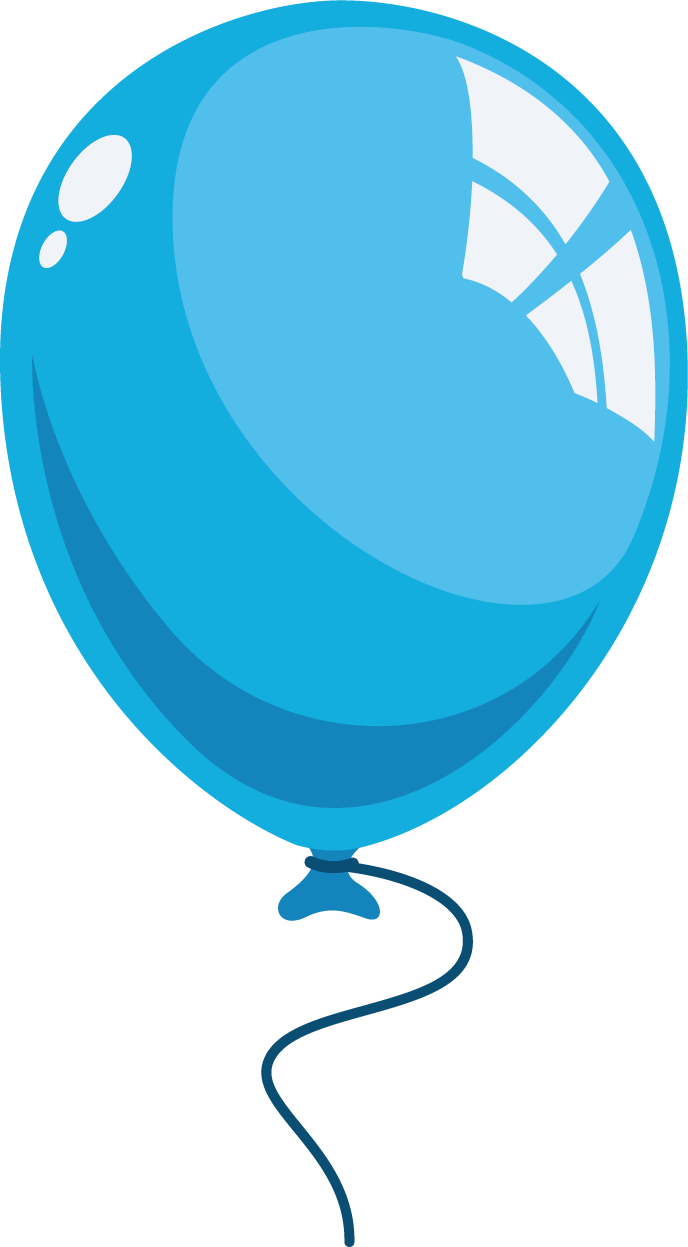 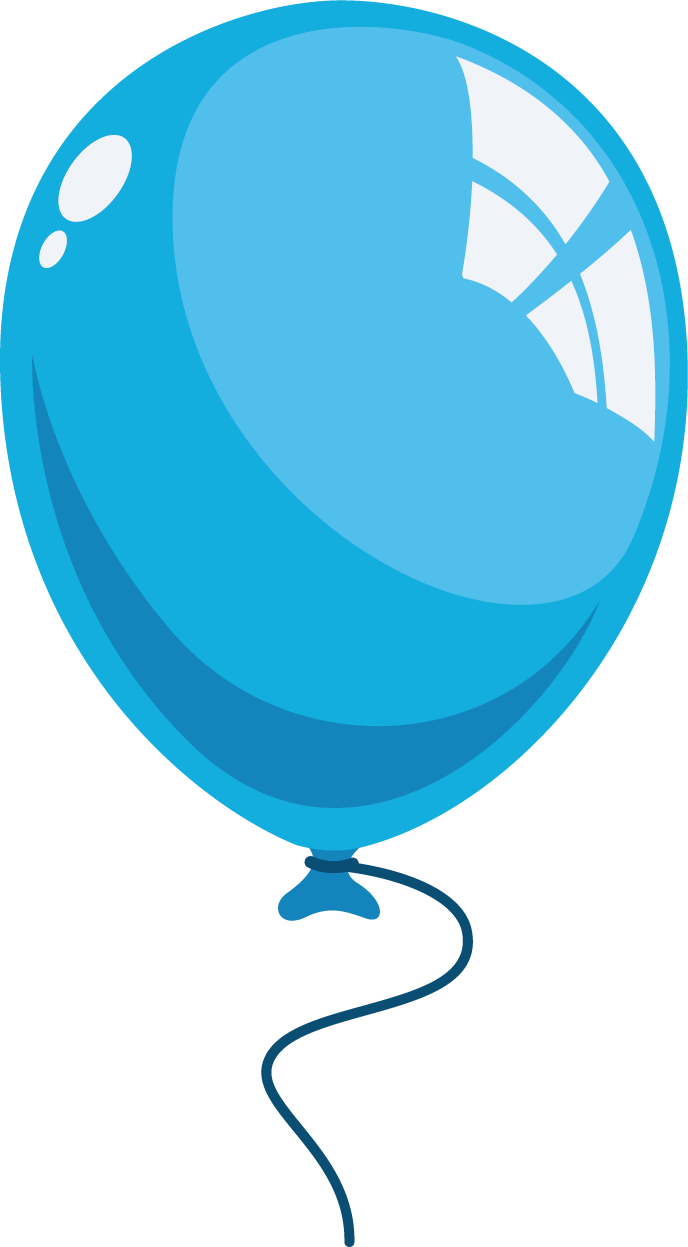 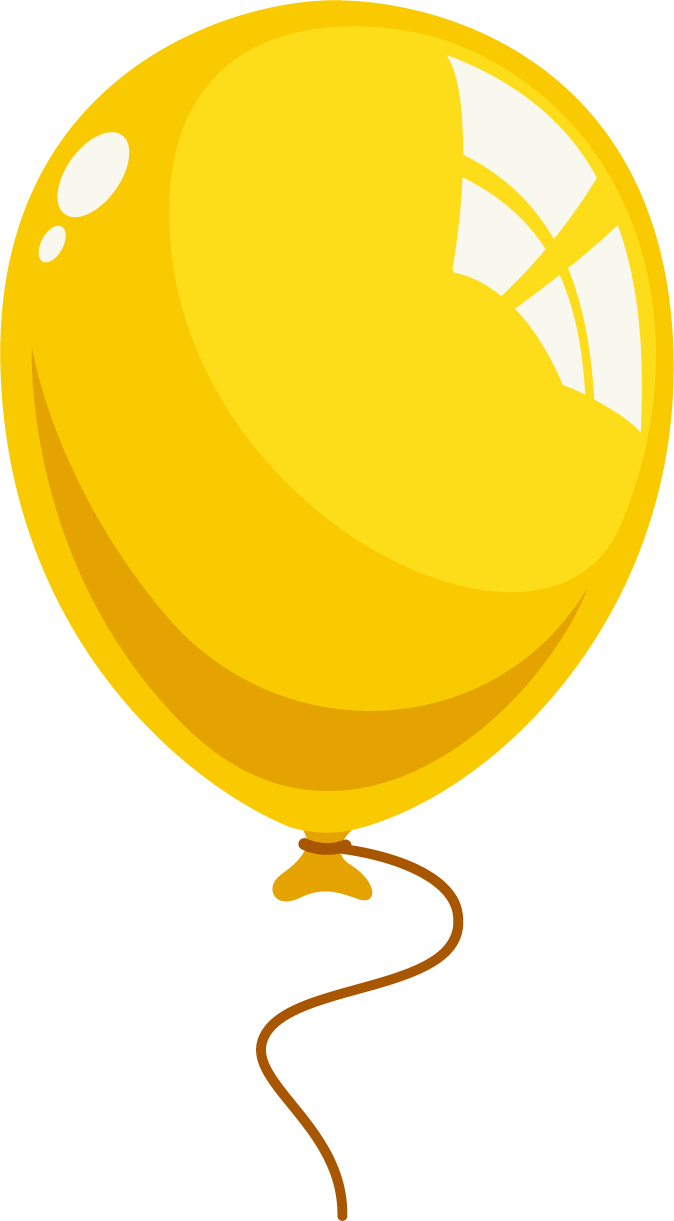 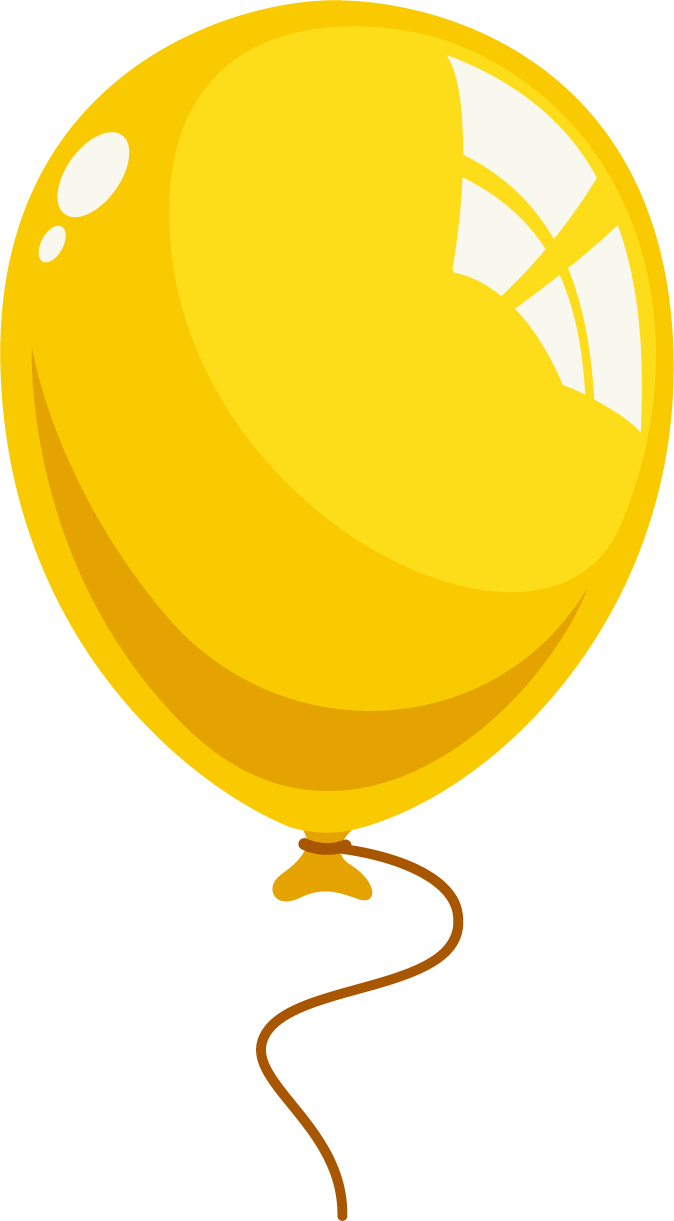 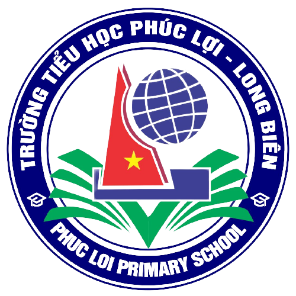 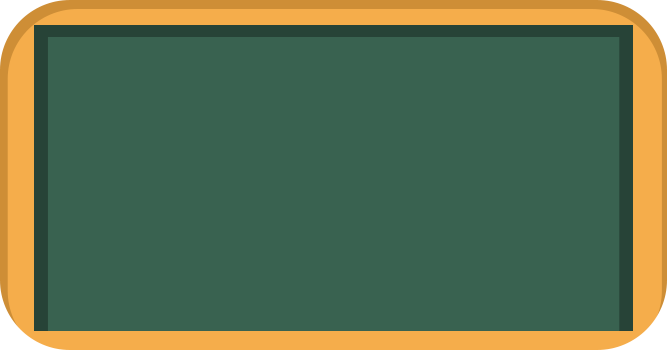 PHÒNG GIÁO DỤC VÀ ĐÀO TẠO QUẬN LONG BIÊN
TRƯỜNG TIỂU HỌC PHÚC LỢI
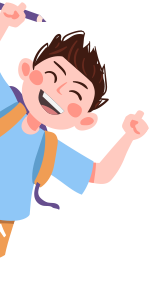 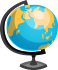 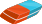 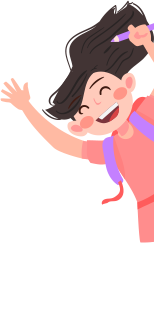 Đạo đức 
PHÒNG TRÁNH BỊ XÂM HẠI ( TiếT 2)
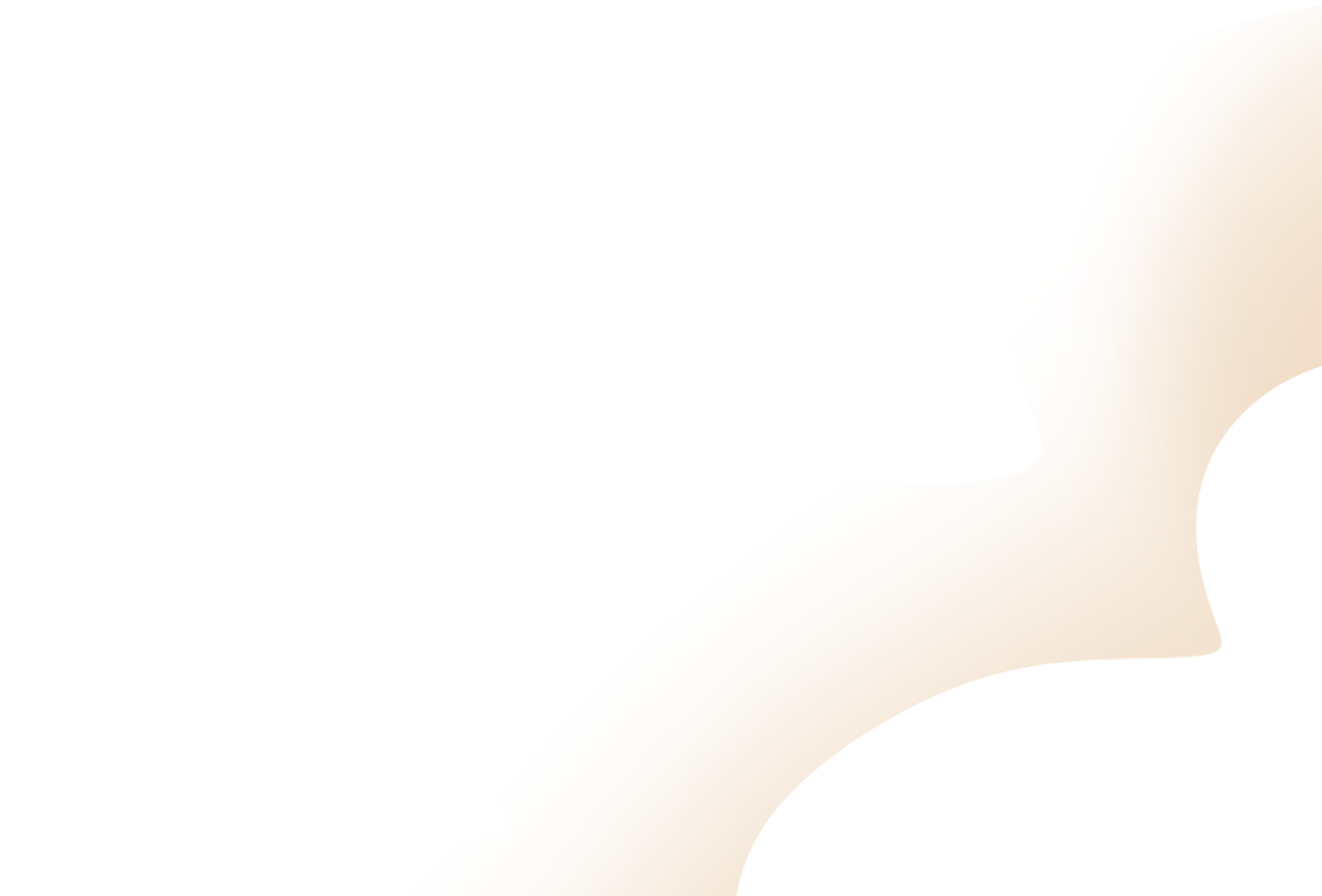 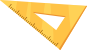 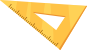 Năm học 2022 - 2023
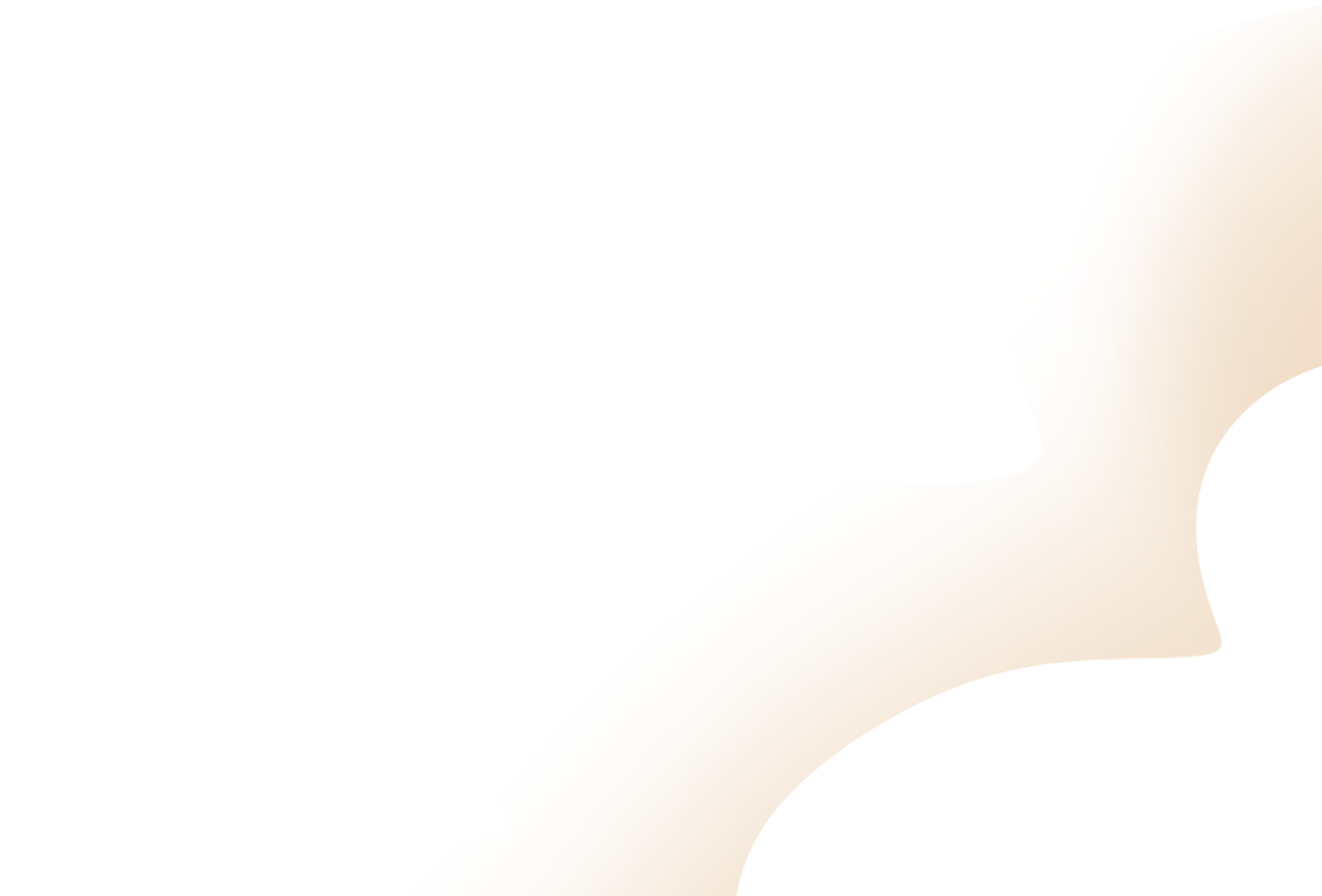 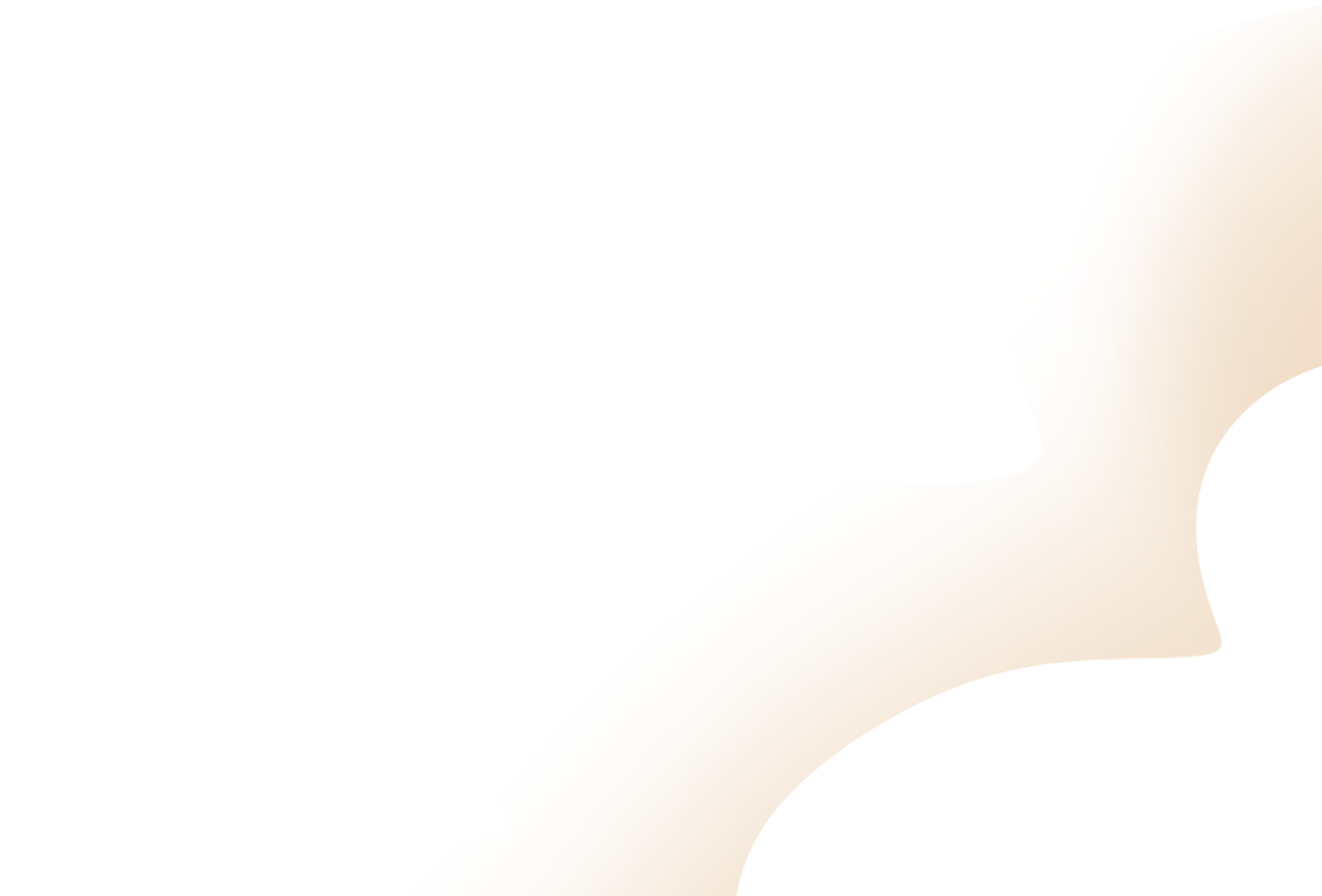 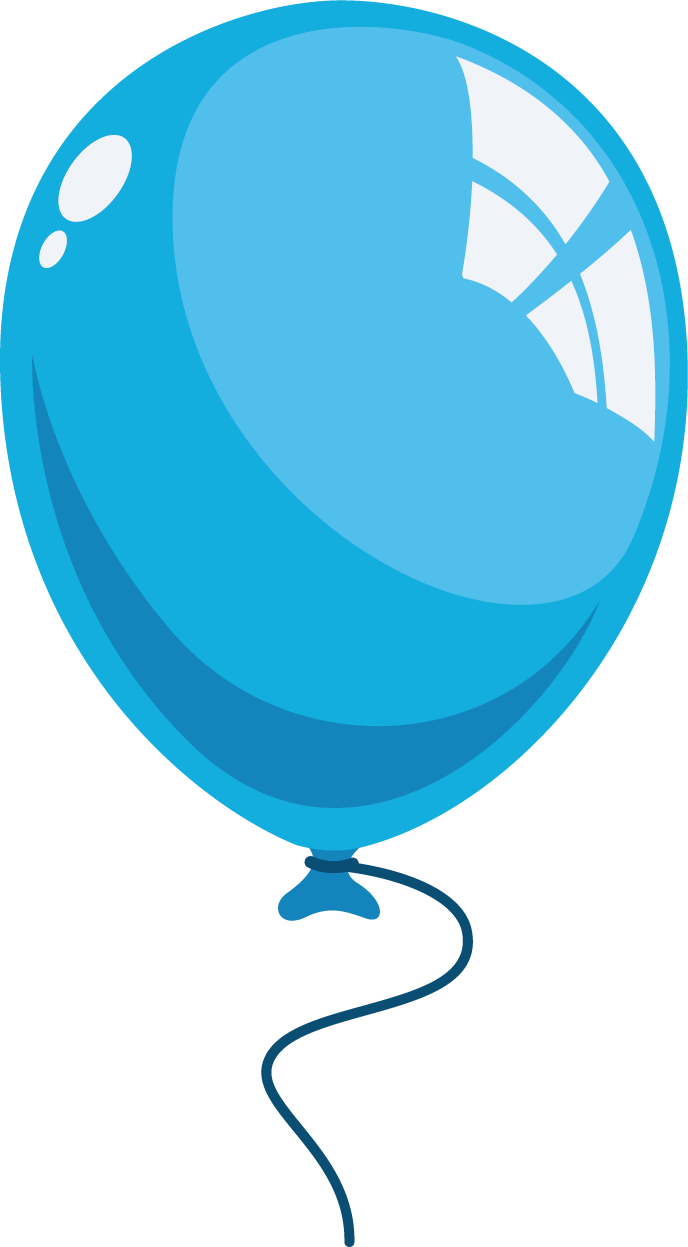 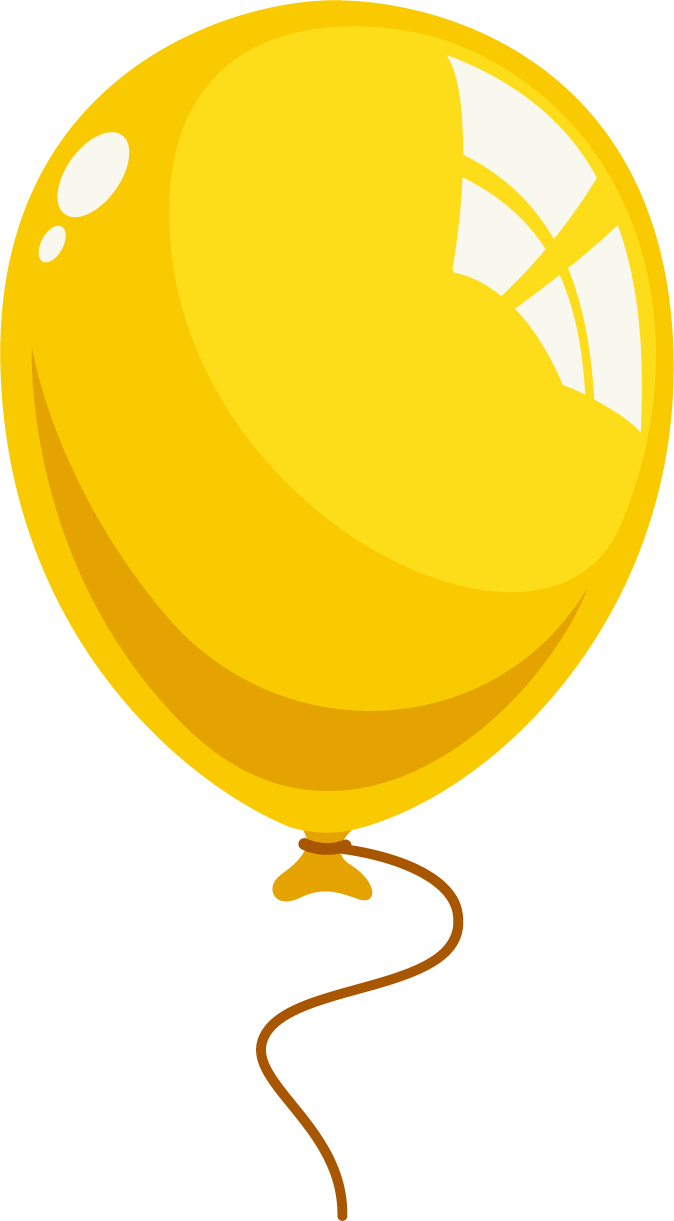 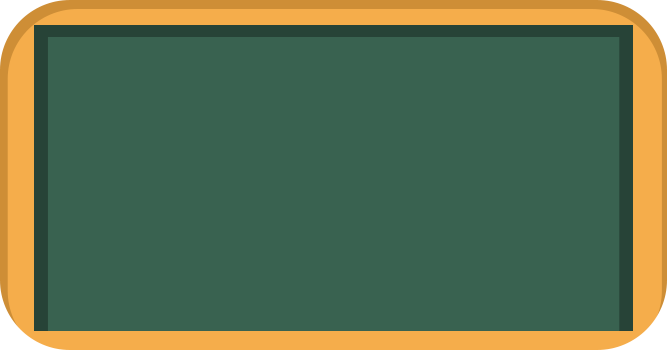 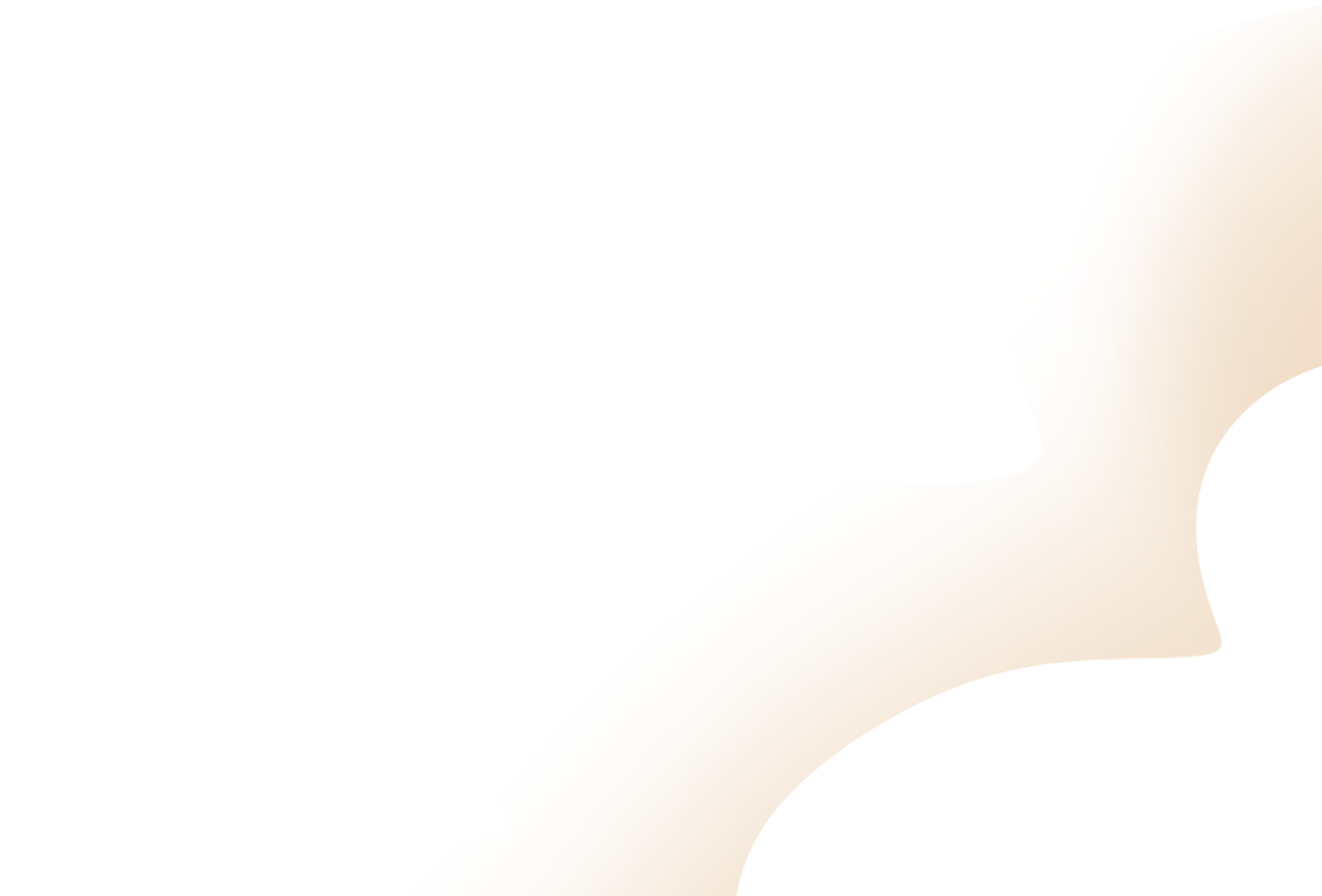 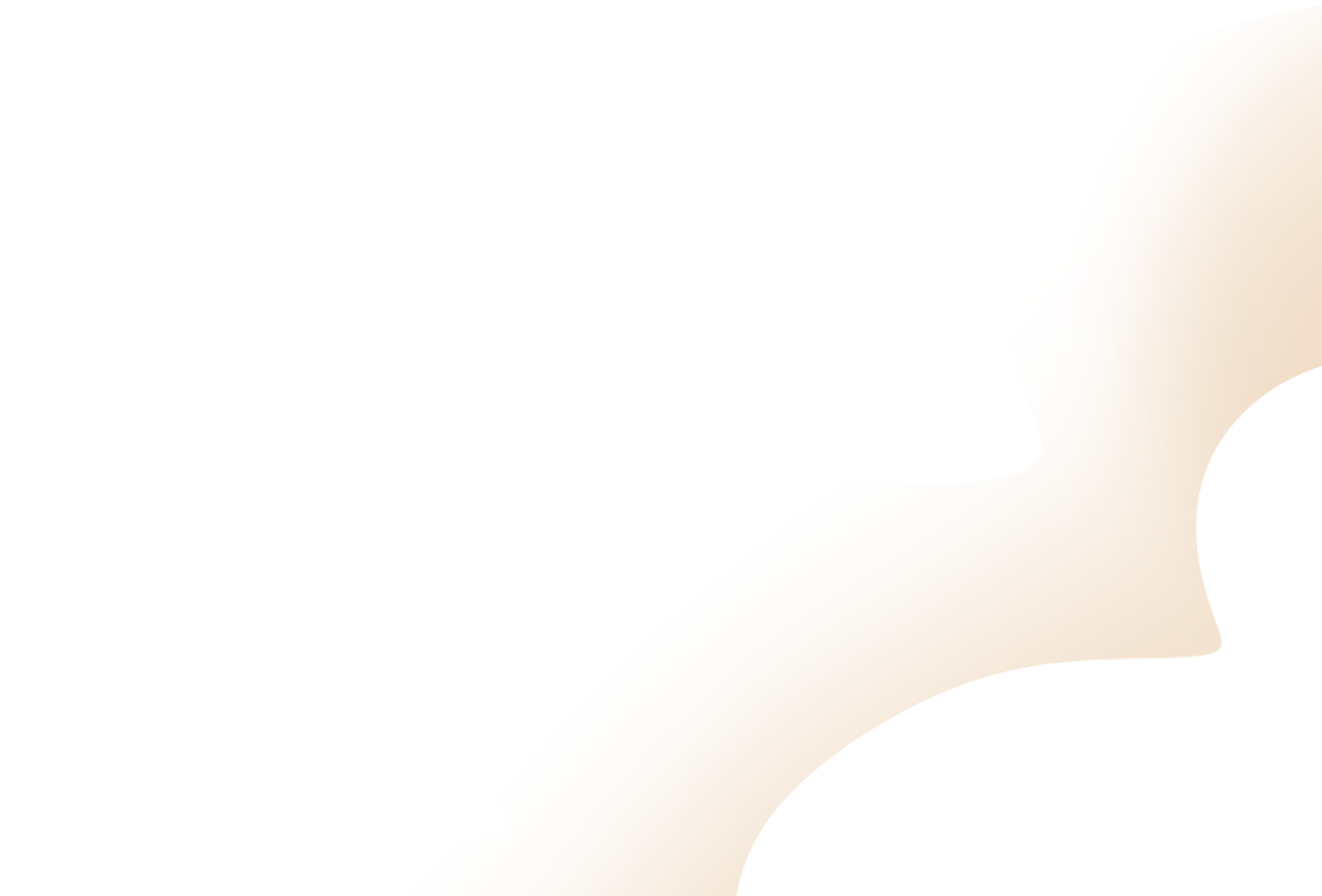 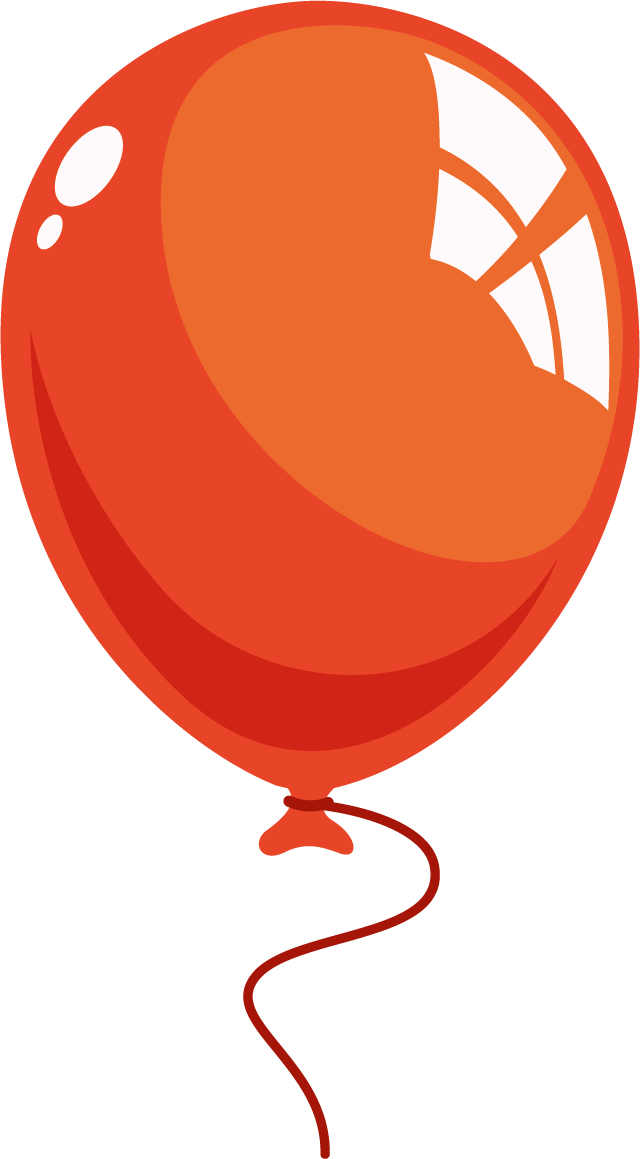 Hãy nêu các tình huống tiềm ẩn nguy cơ xâm hại?
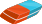 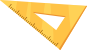 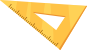 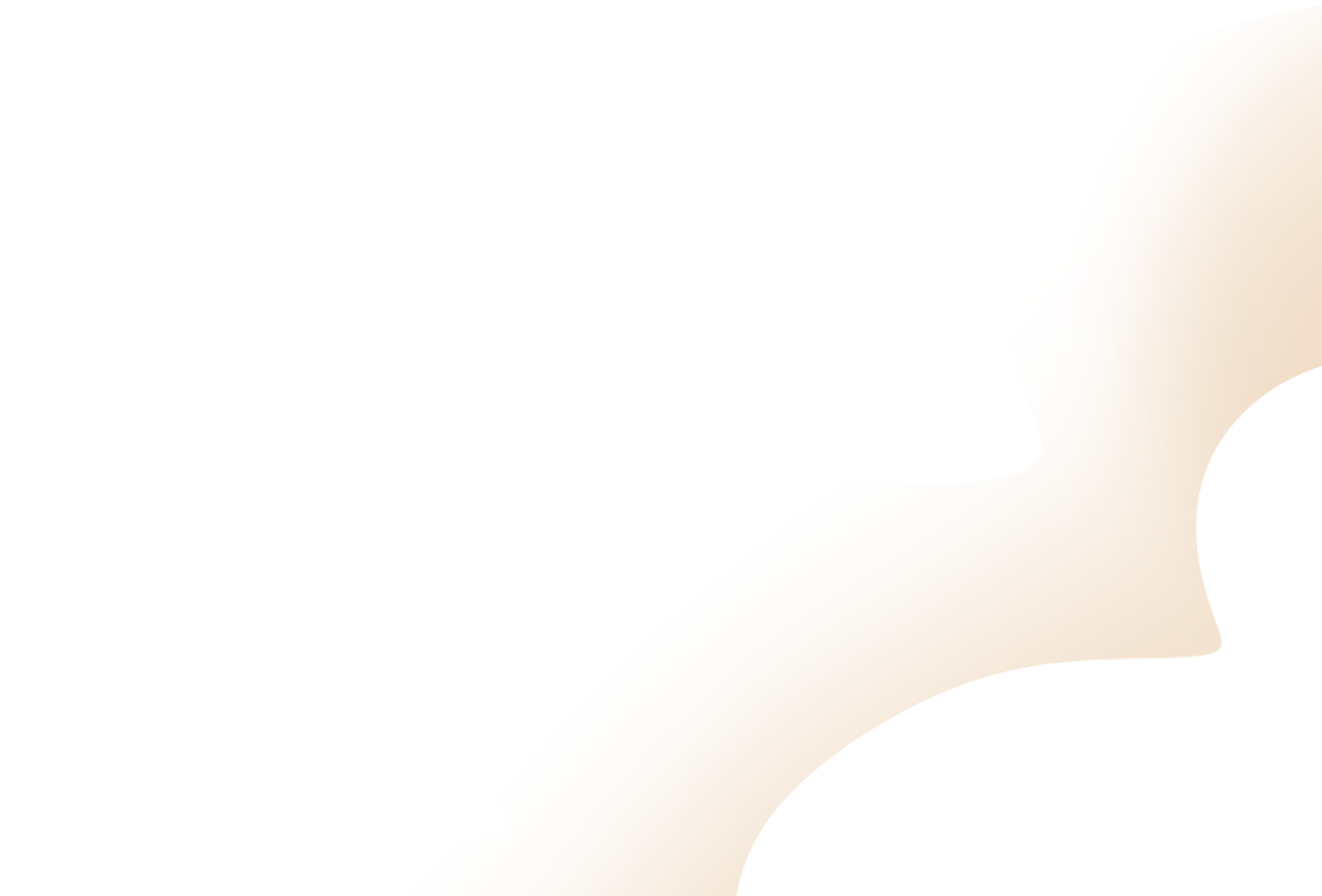 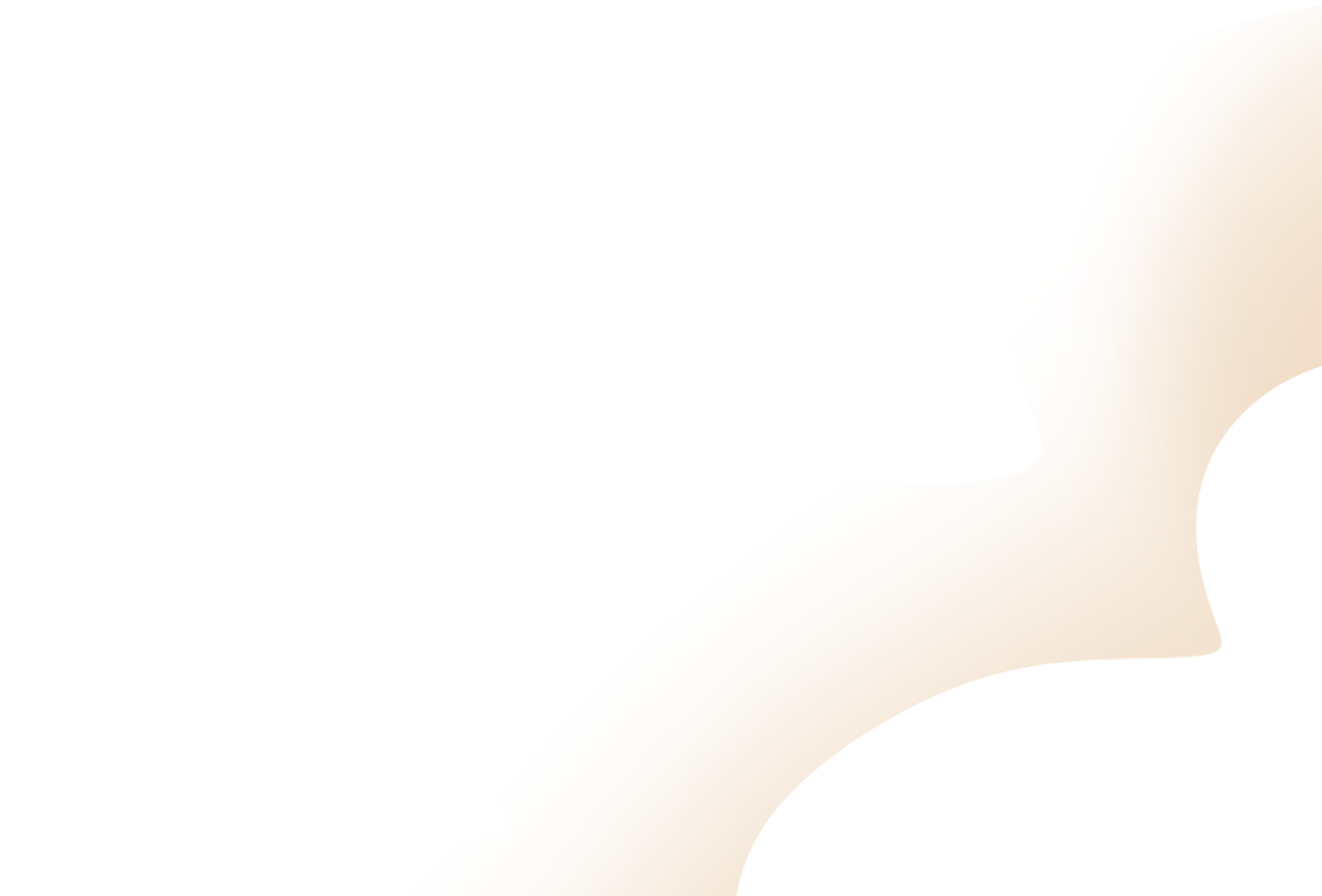 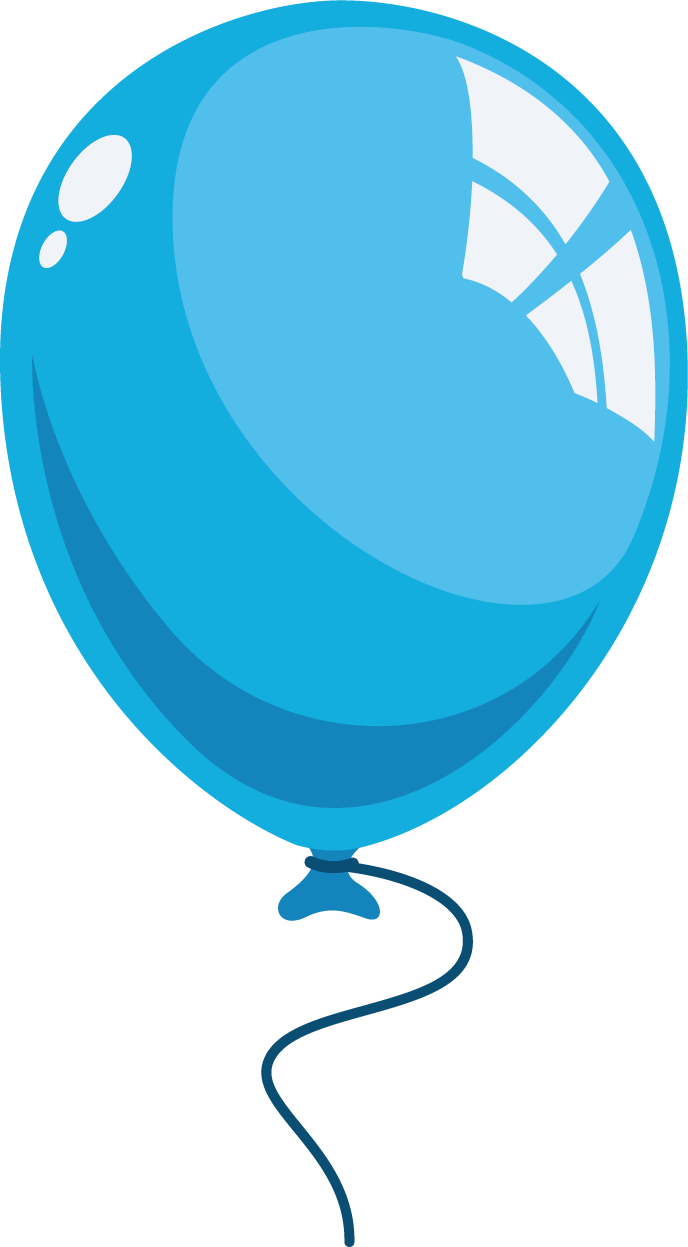 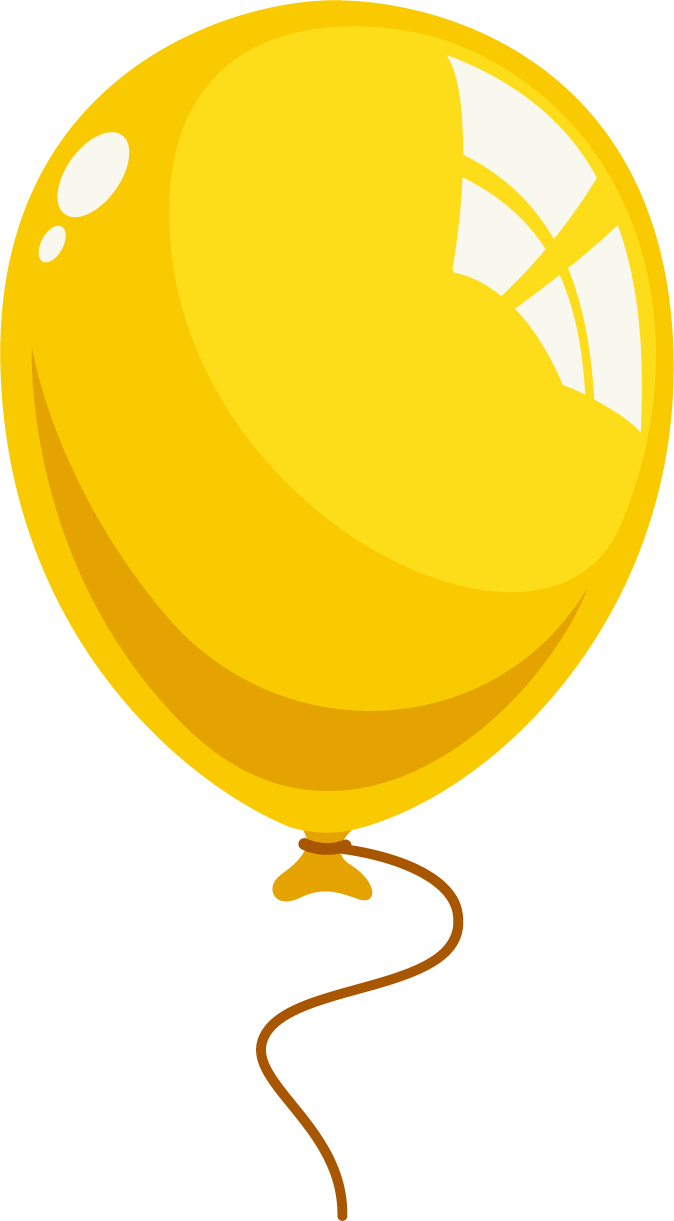 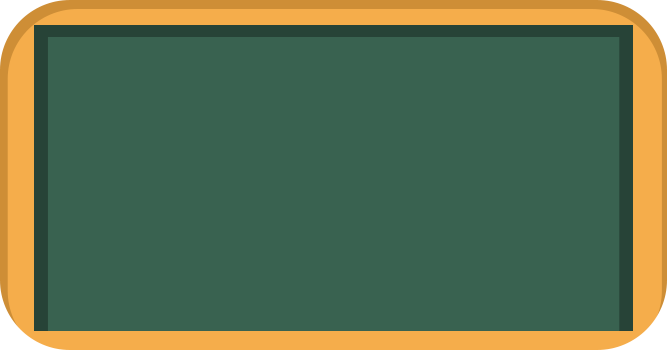 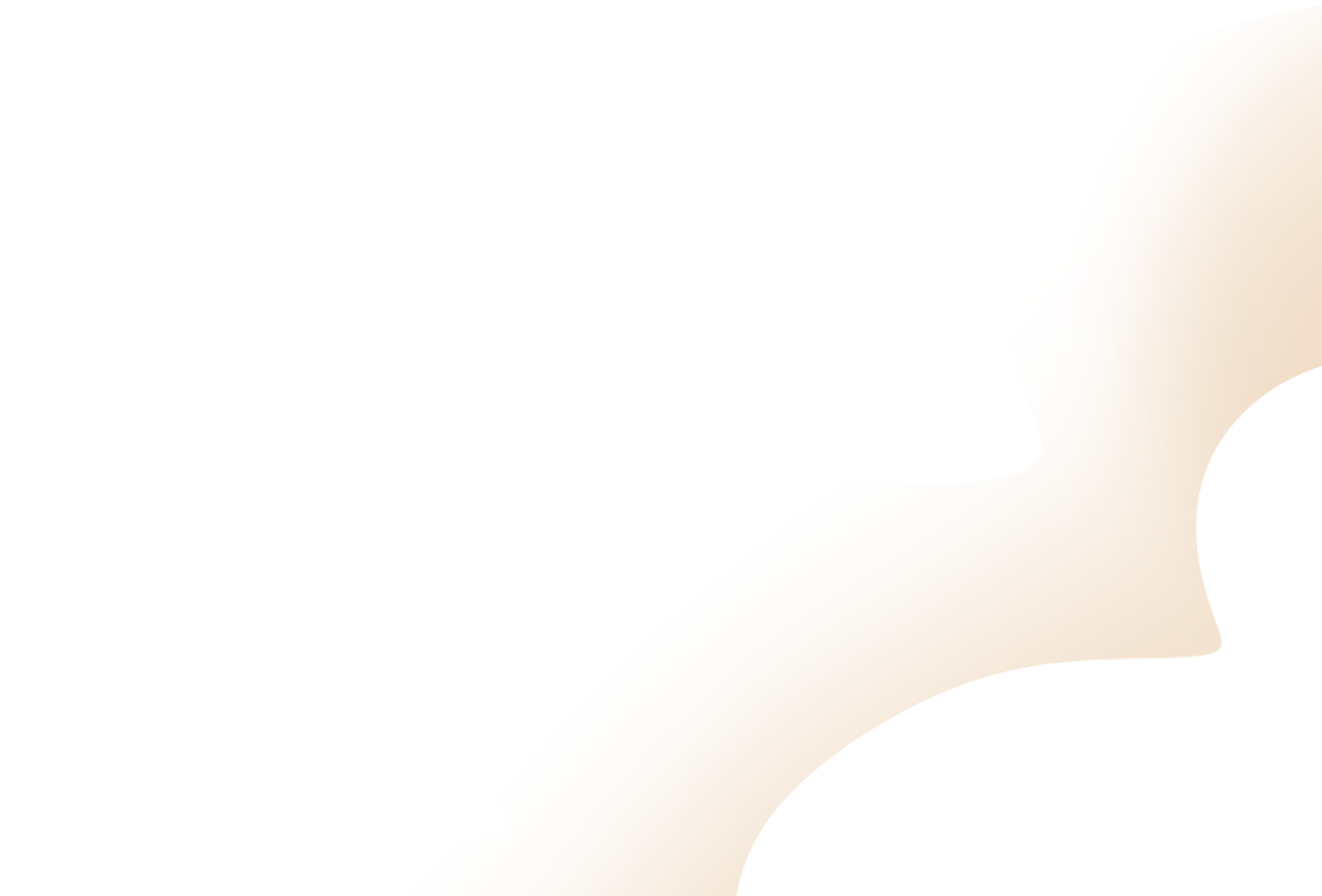 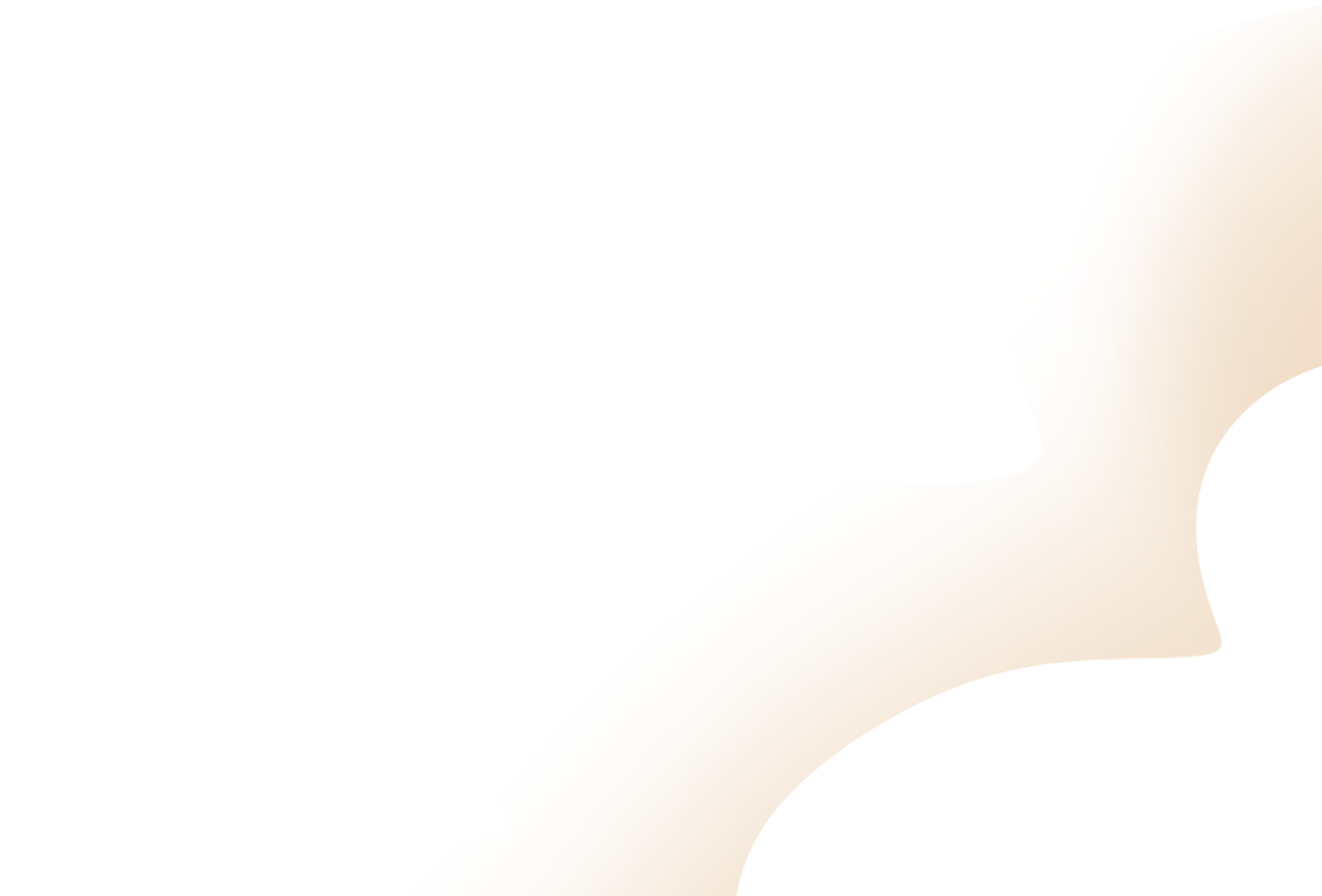 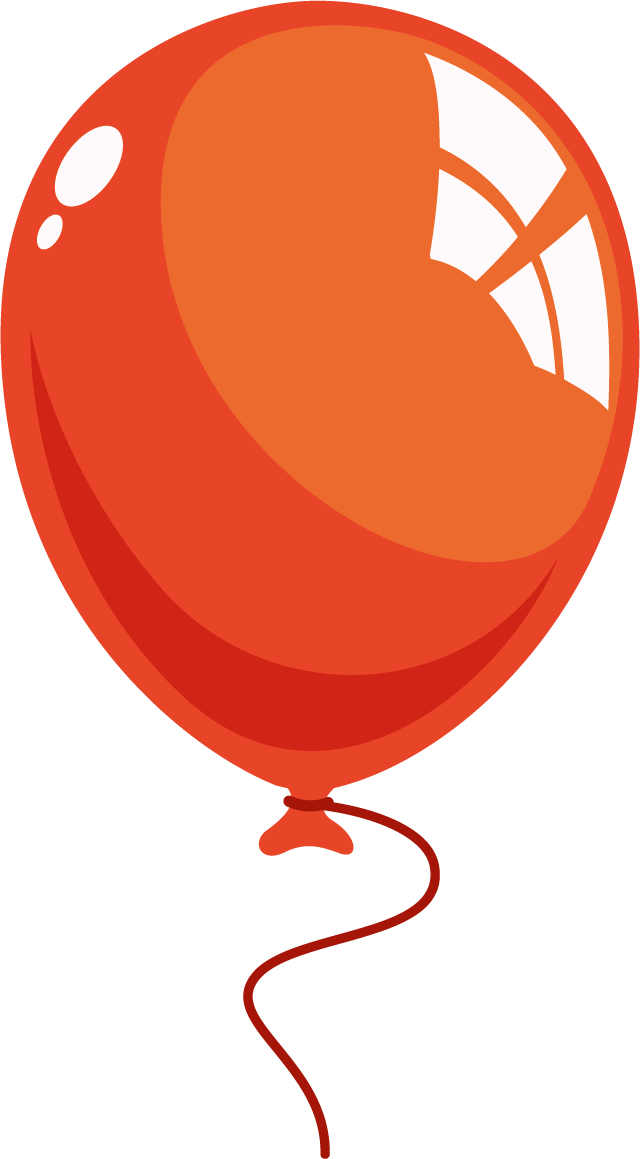 4. Một số cách 
phòng chống xâm hại
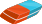 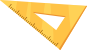 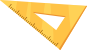 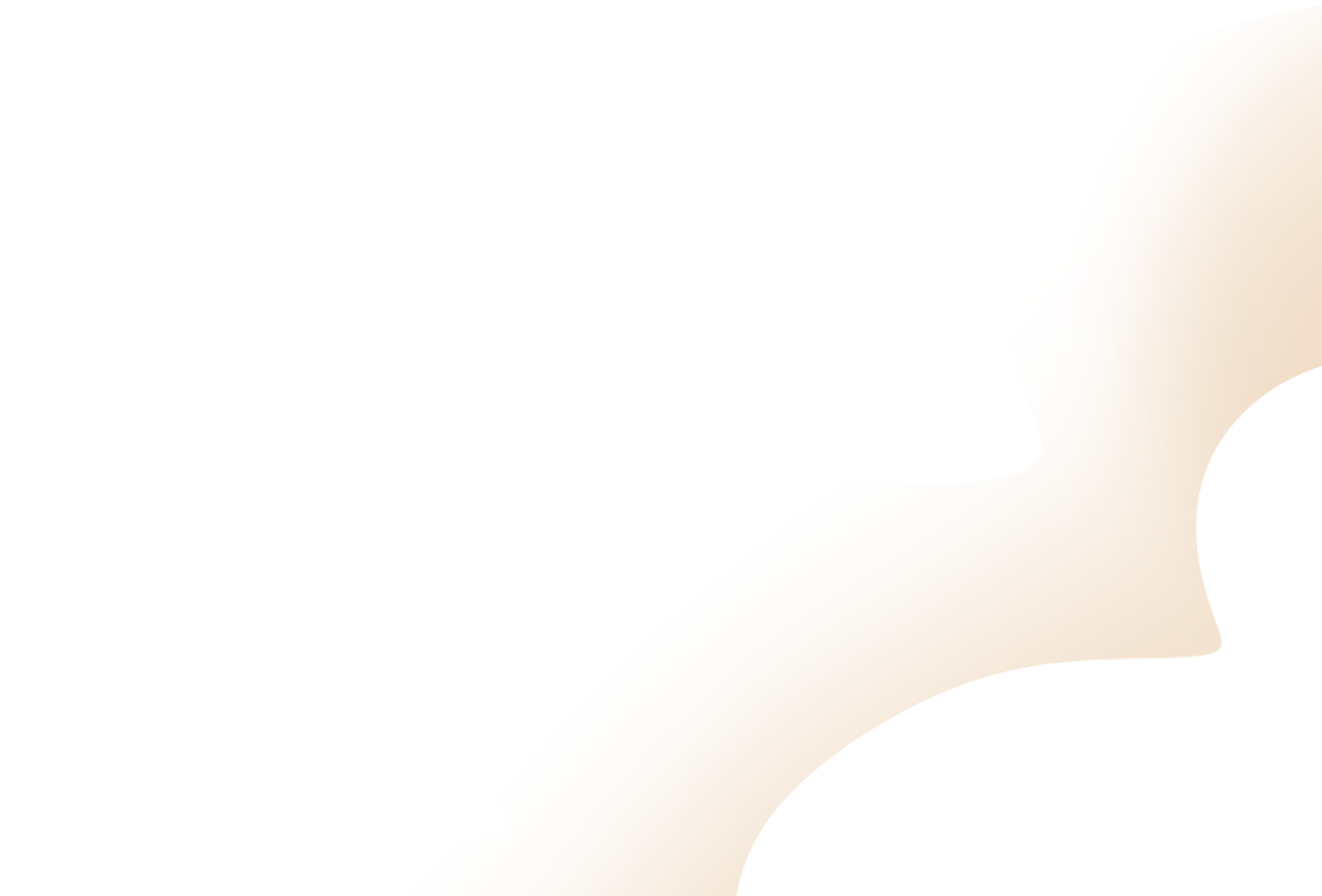 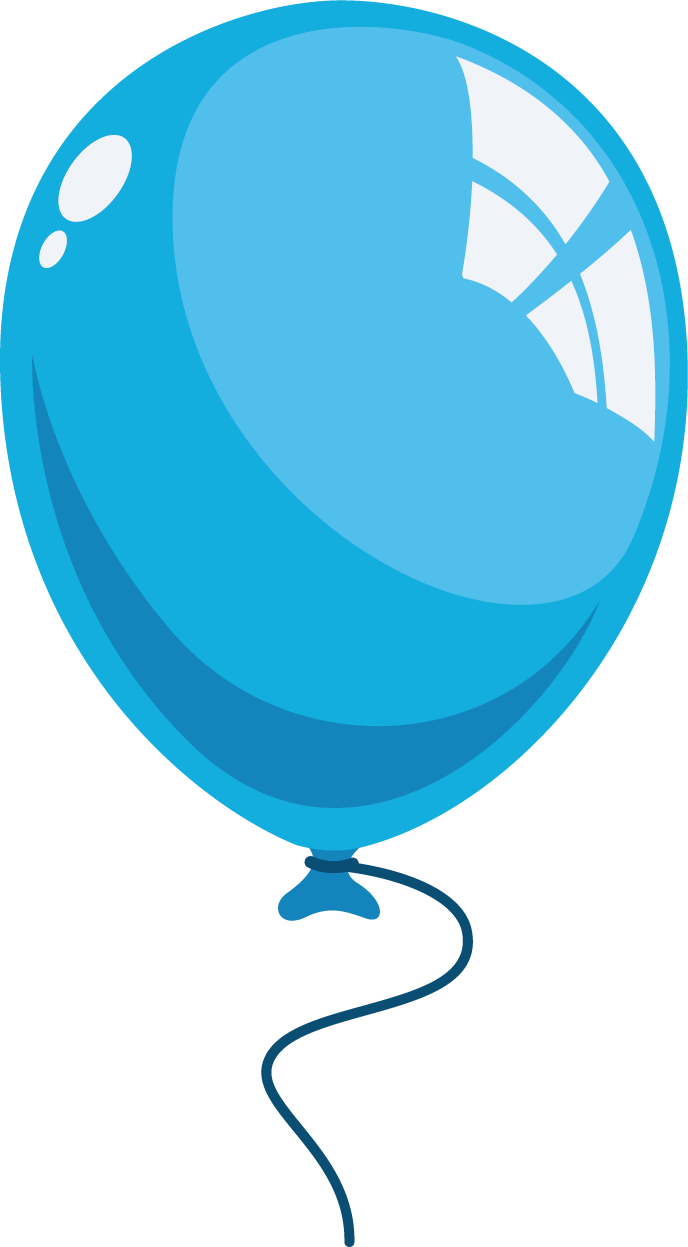 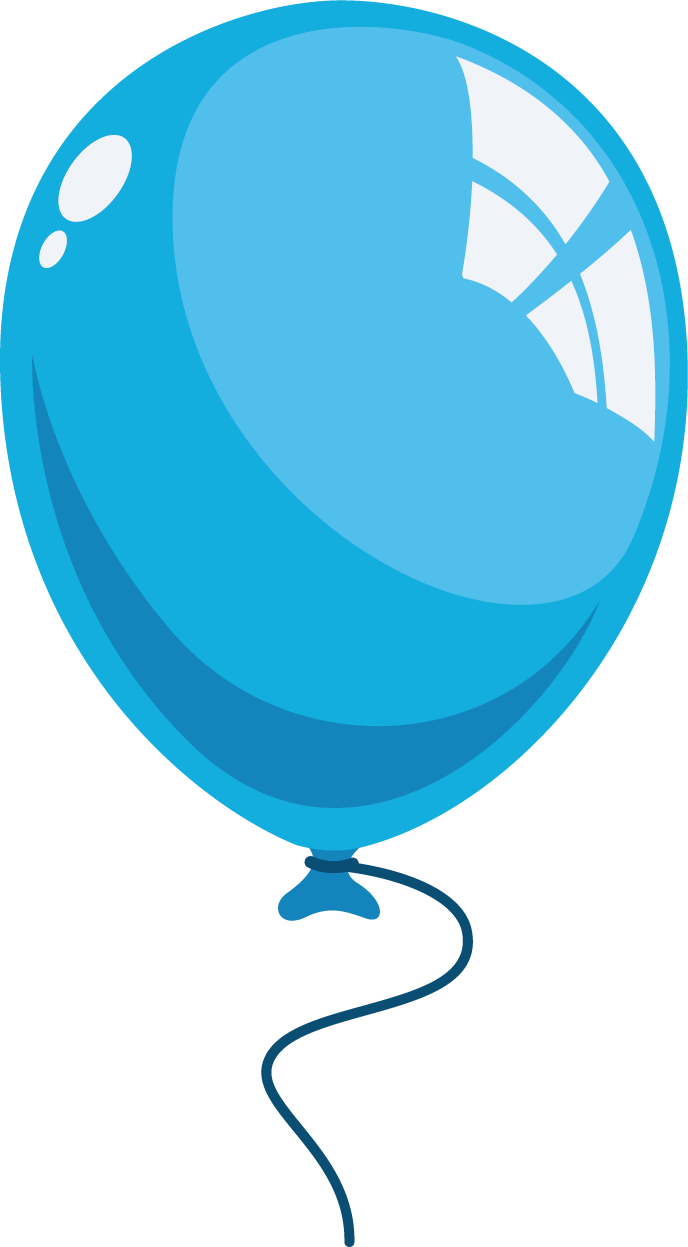 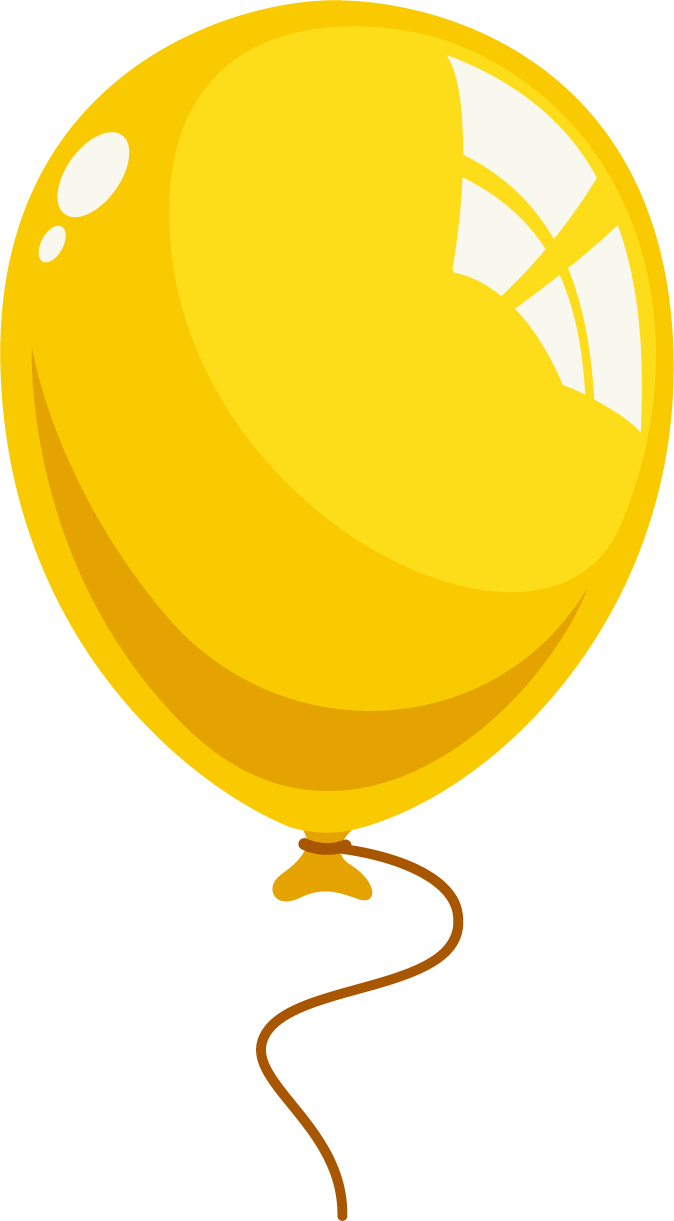 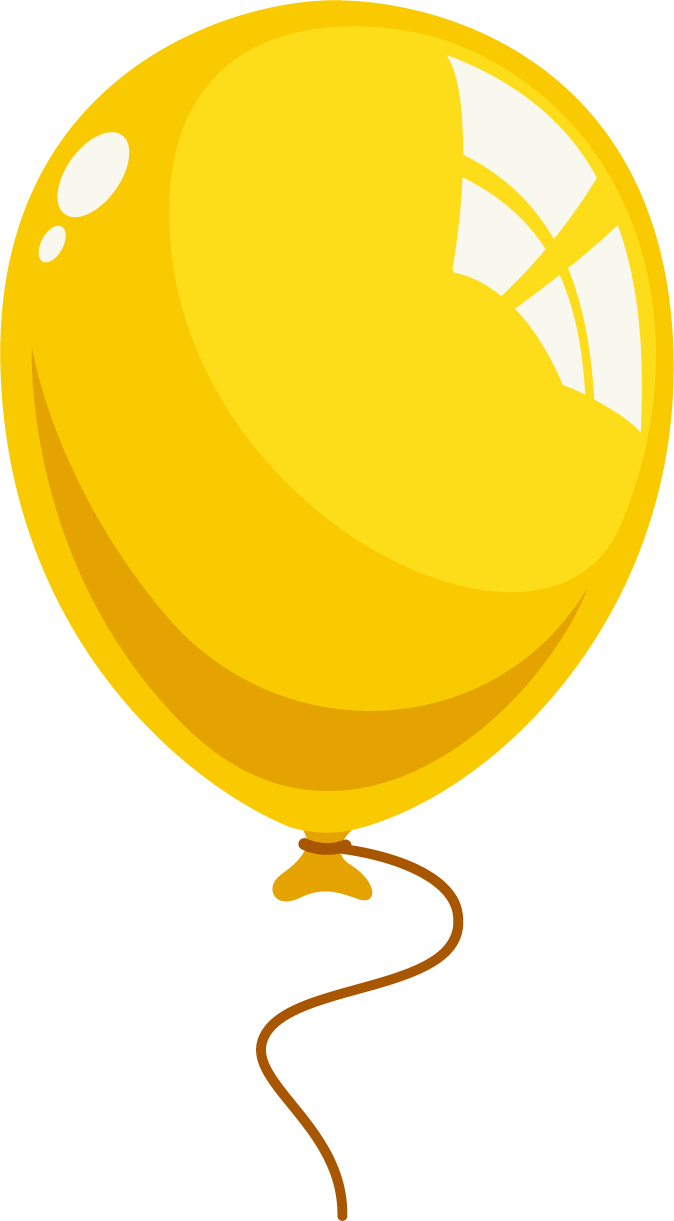 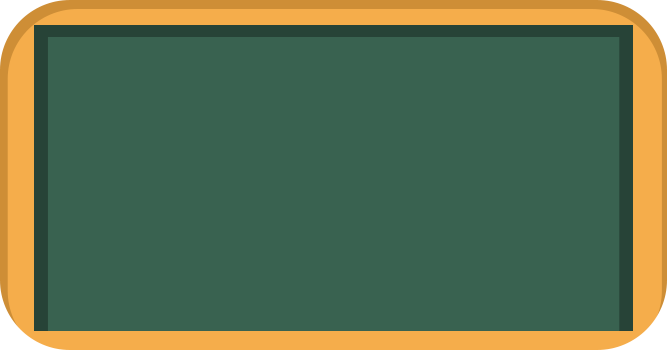 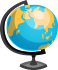 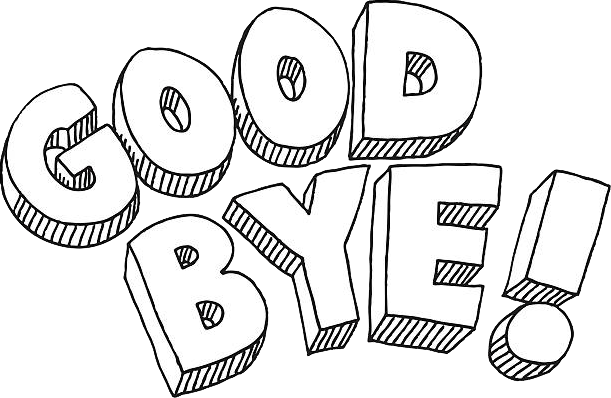 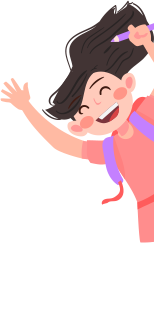 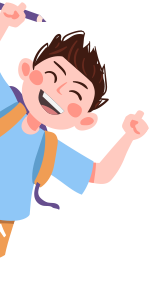 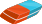 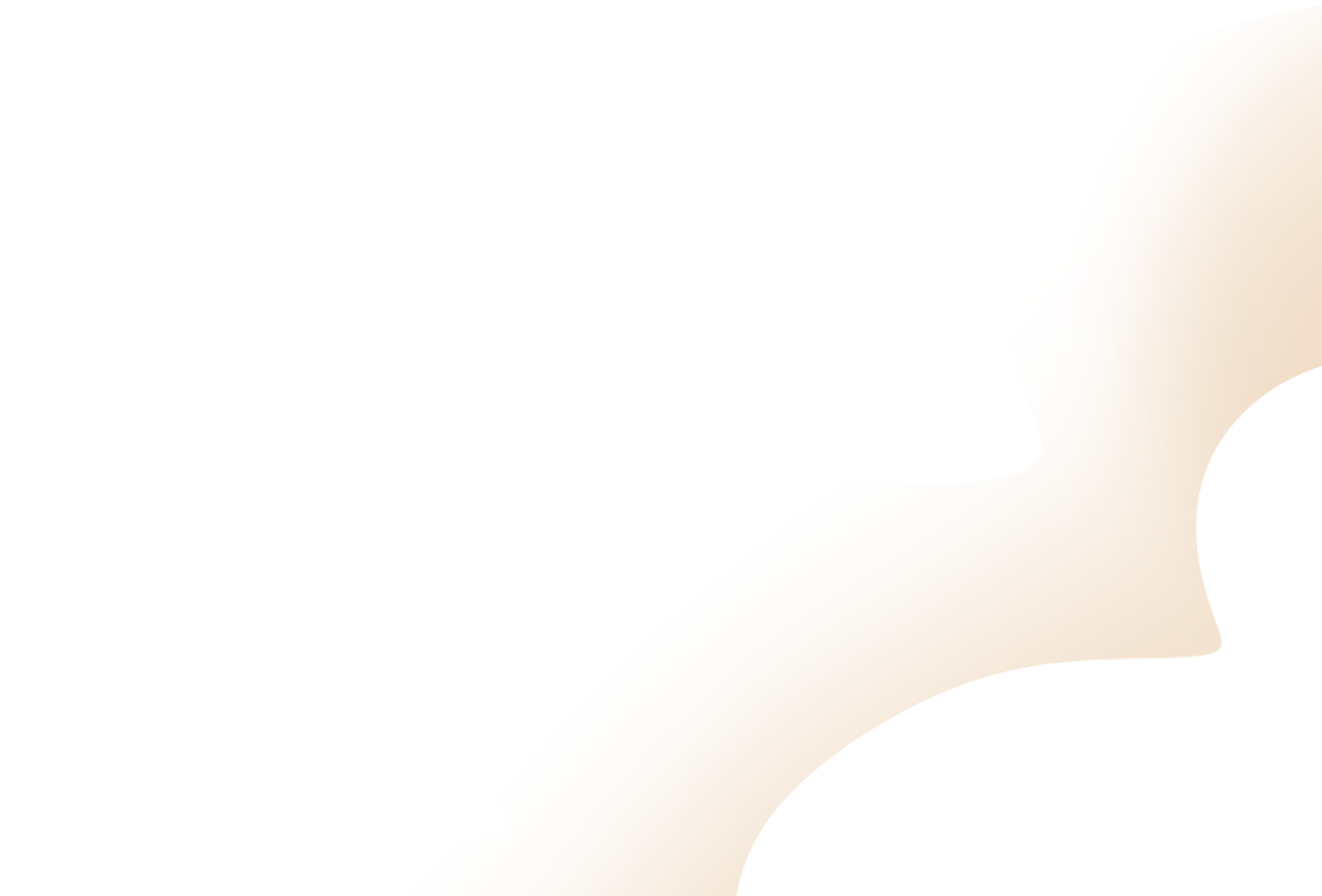 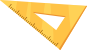 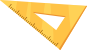